Fachstelle Alter Information23. Januar 2025
Begrüssung
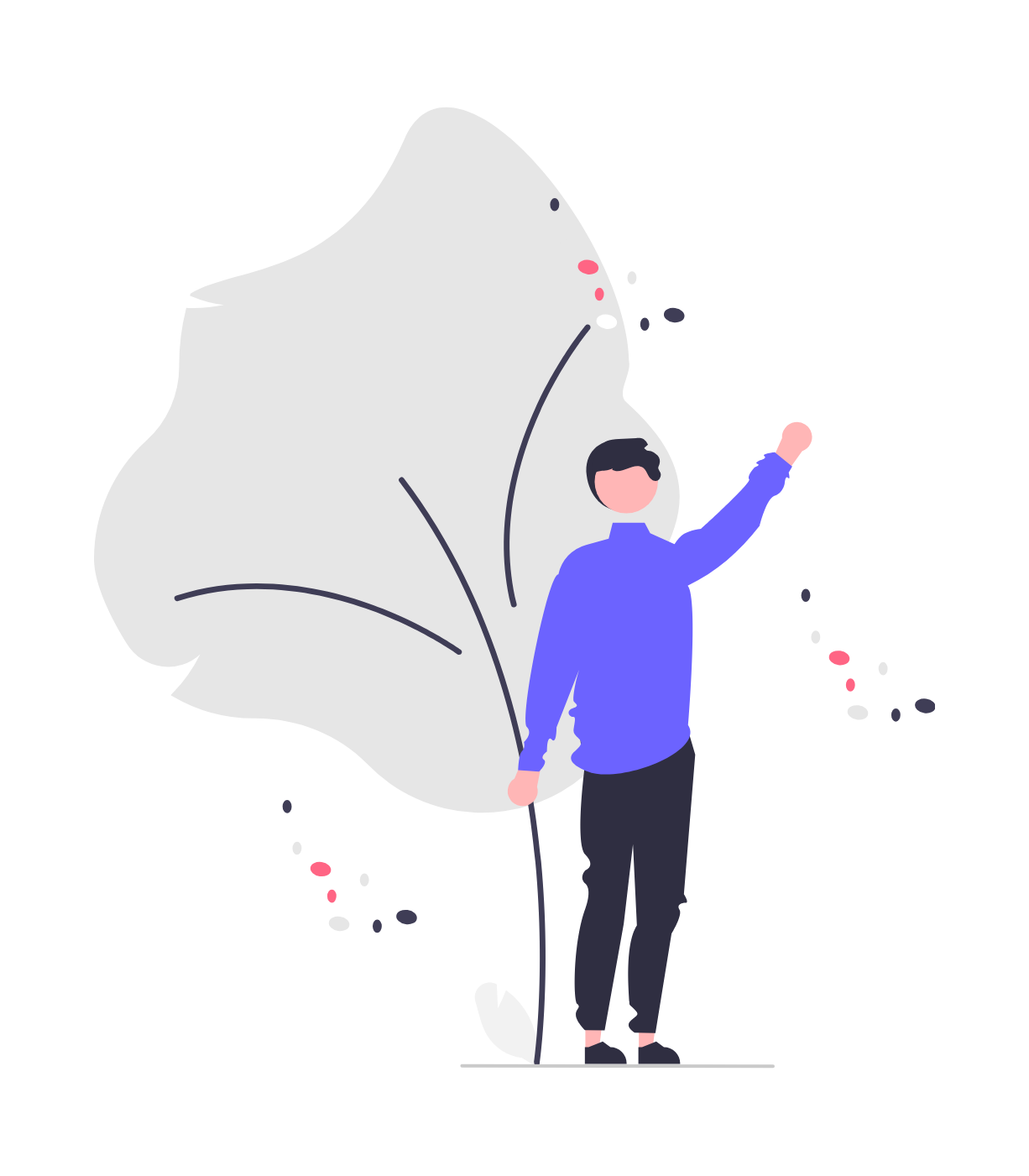 2
Programm
Einführung
Mitwirkung und Befragung
Weiteres Vorgehen
Austausch mit kleinem Apéro
3
Einführung
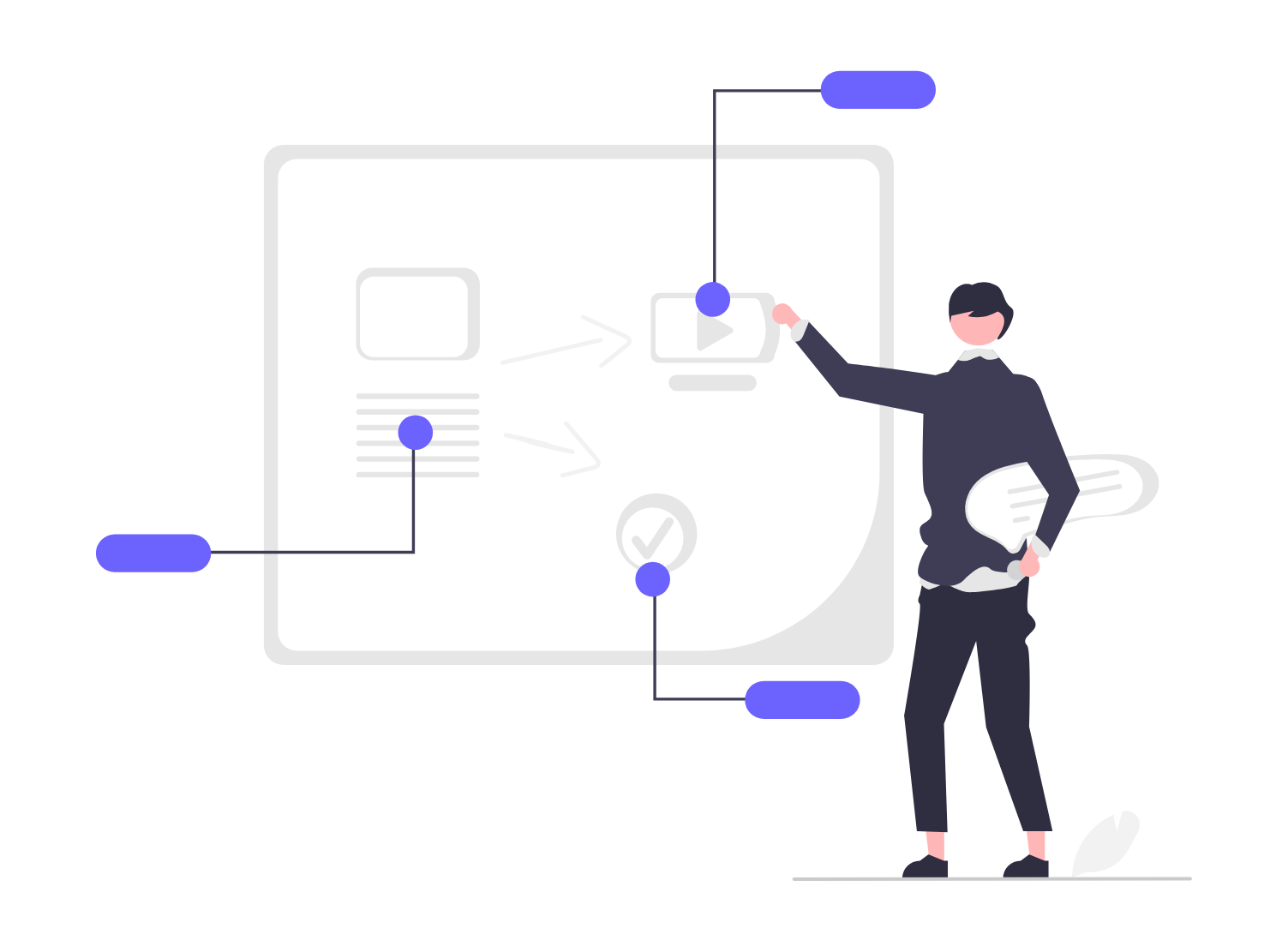 4
Vision
"Die Stadt ist generationenfreundlich. Die Bevölkerung unterstützt sich im Sinne einer sorgenden Gemeinschaft solidarisch."

Strategischer Leitsatz (2021 – 2024)
5
Altersfreundliche Gemeinde
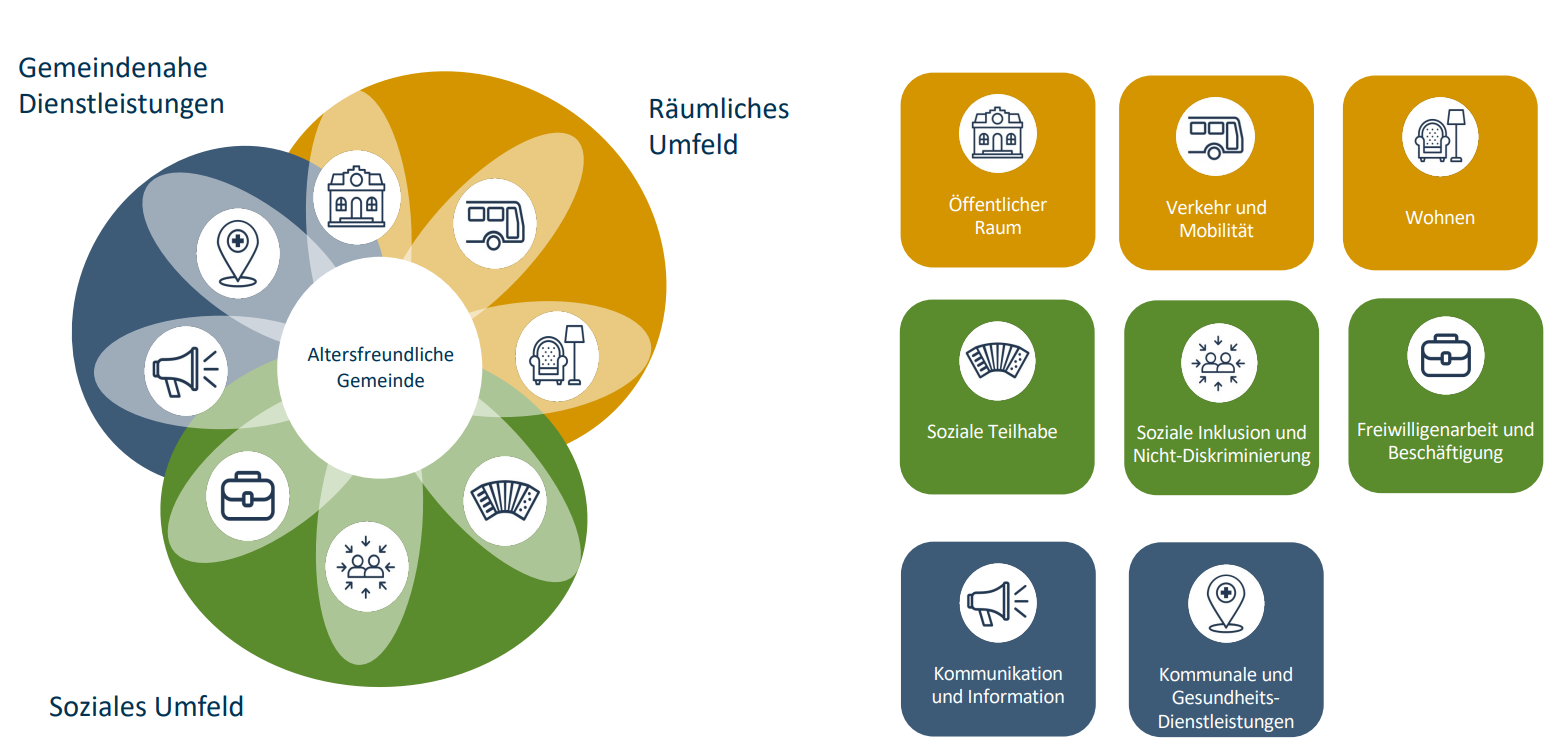 6
Ausgangslage I
Abnahme informelle Hilfe durch Angehörige
Fachkräfte-mangel
7
Ausgangslage II
Altersleitbild

Altersplanung Oberaargau

Wohnen im Alter

Demografische Entwicklung
Grosses Angebot in Langenthal:

unterstützende Angebote

ambulante Versorgung

stationäre Versorgung

 mit Lücken
8
Fachstelle Alter – Ziele
Die Fachstelle für Alter und Gesellschaftsfragen ist eine für die Bevölkerung der Stadt zugängliche neutrale und niederschwellige Anlaufstelle, welche verwaltungsinterne und externe Akteure in den Bereichen Alter und Gesellschaft sensibilisiert, berät, vernetzt und sie bei der Entwicklung ihrer Aktivitäten unterstützt. 
Sie fördert und unterstützt aktiv die Haltung, dass gesellschaftliche Entwicklungen generationenübergreifend erkannt, anerkannt und gestaltet werden sollen.  
Die Fachstelle hilft aktiv mit, die Zielsetzungen des Altersleitbildes umzusetzen.
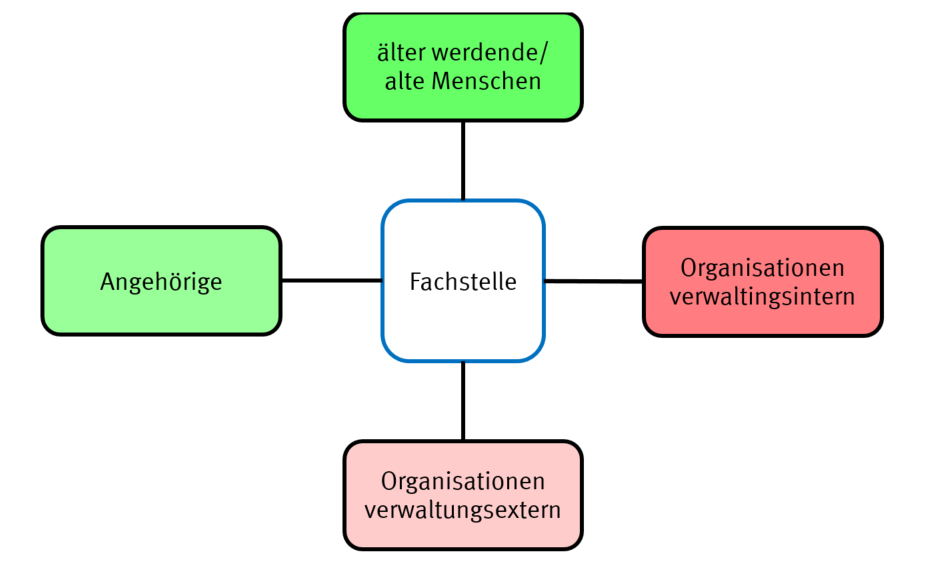 9
Fachstelle Alter – Ergänzung
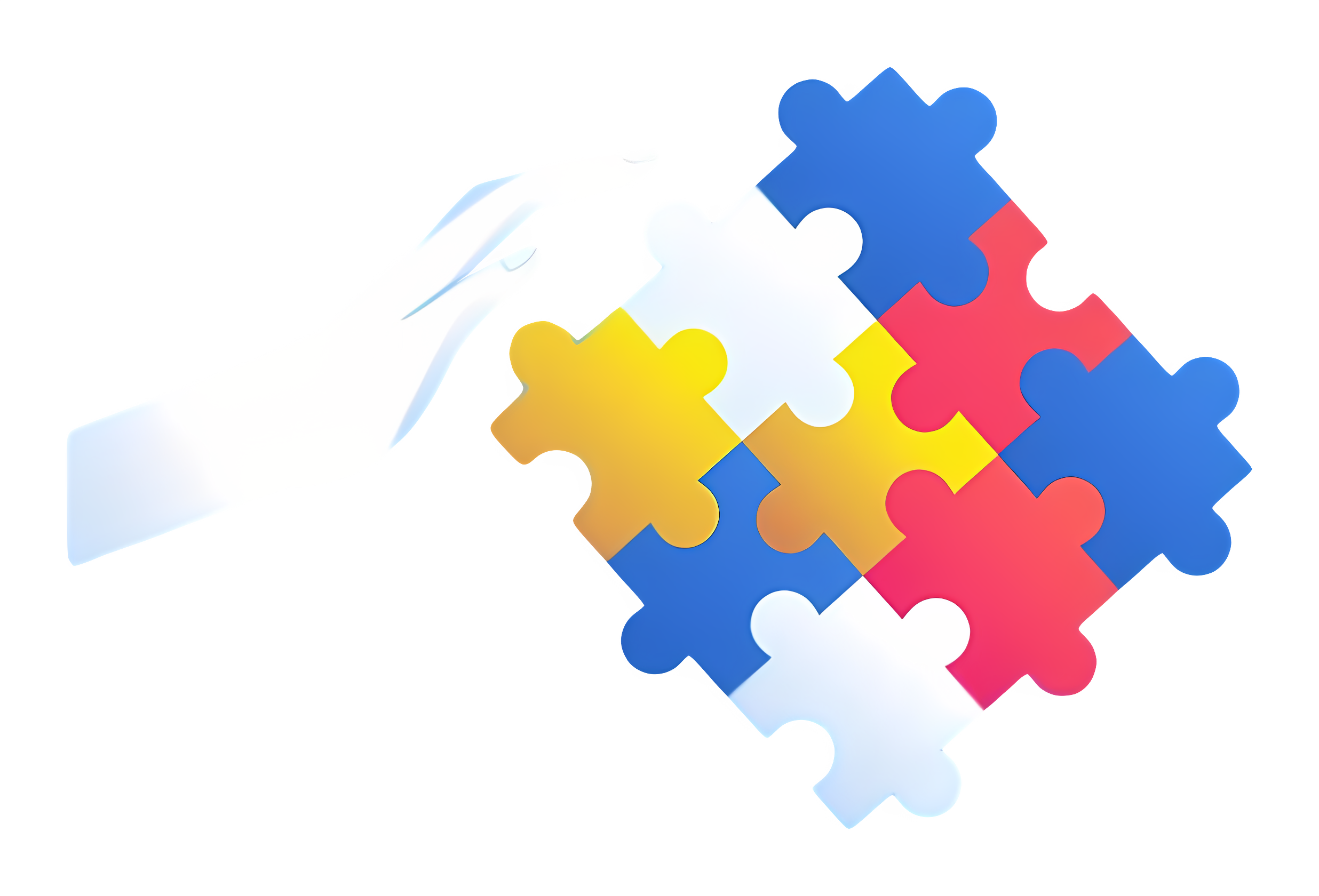 Lücken schliessen.

Keine Doppelangebote.
10
Fachstelle Alter – Mitwirkung und Befragung
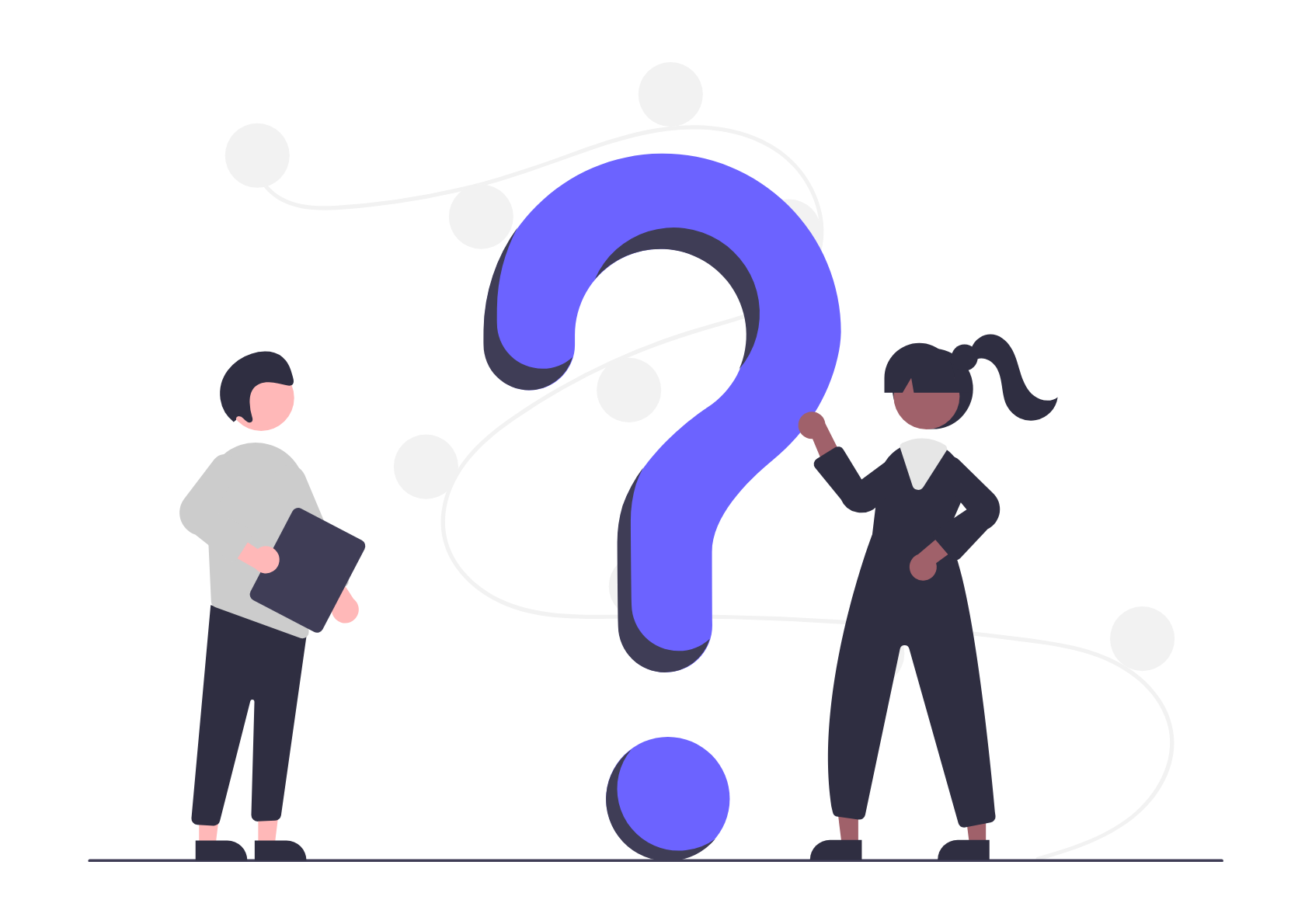 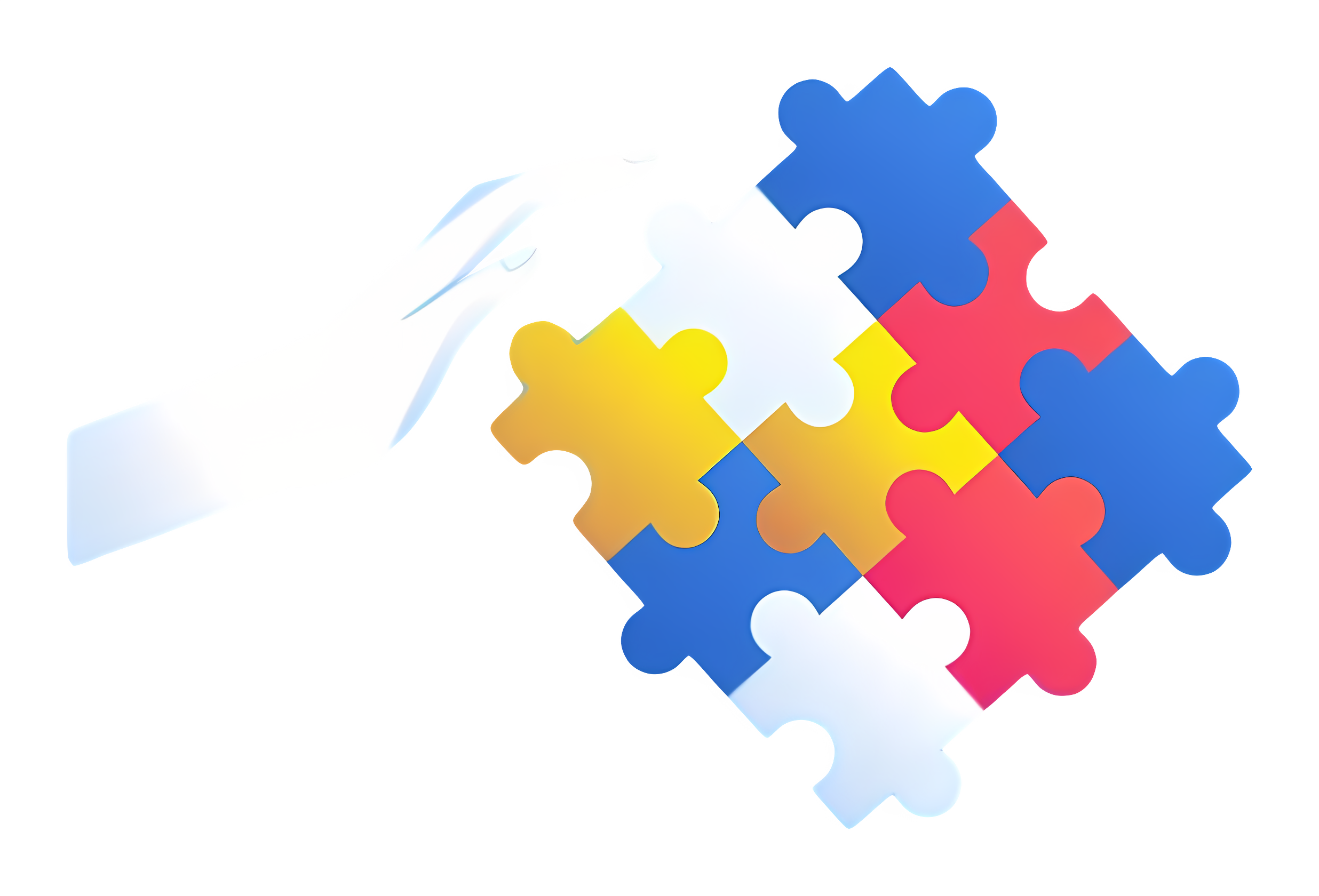 Was braucht es wirklich?

Fachleute
älter werdende Menschen
Angehörige
Verwaltung


In Zusammenarbeit mit
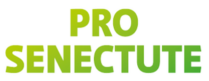 11
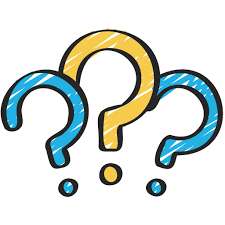 12
Mitwirkung und Befragung
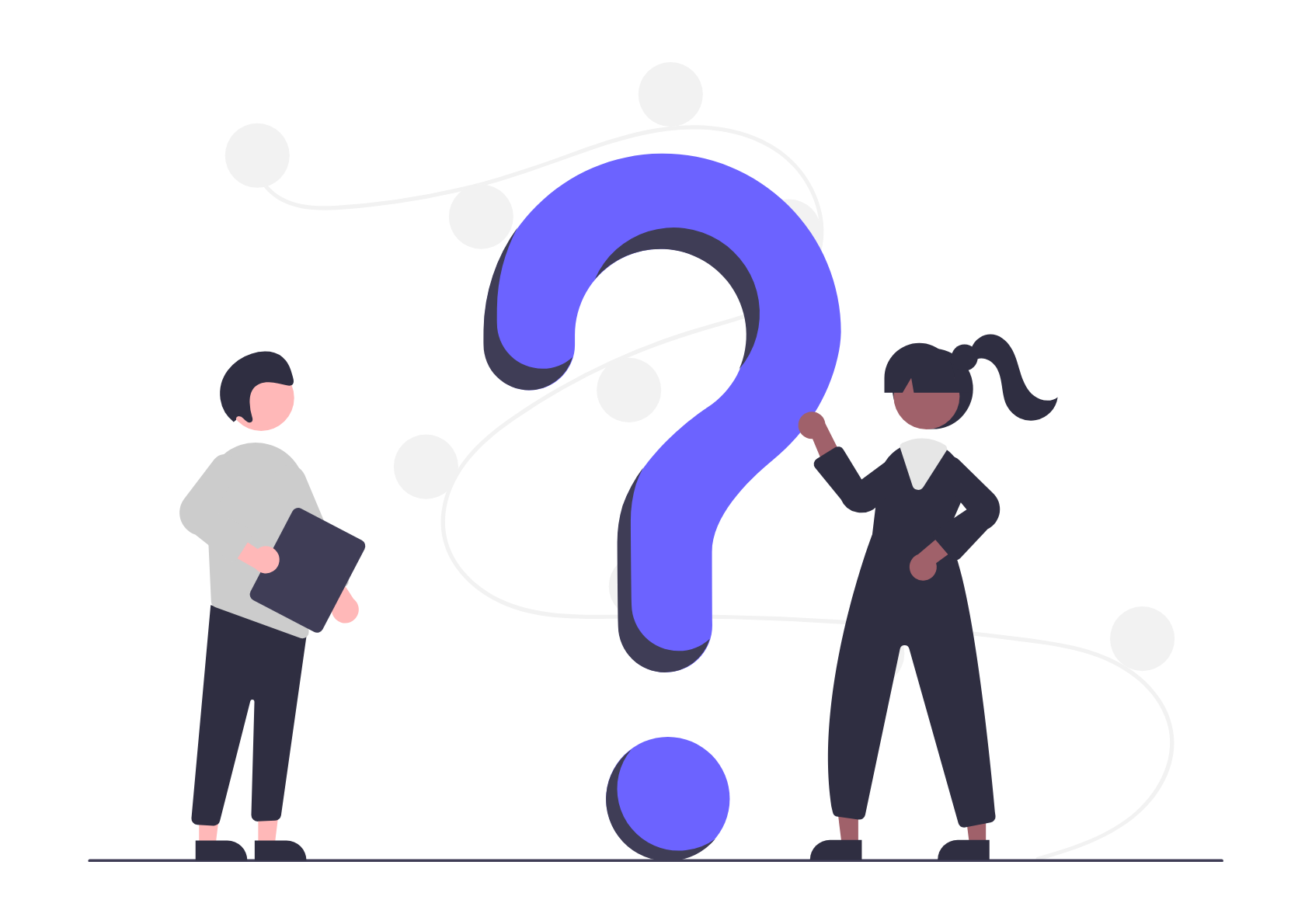 13
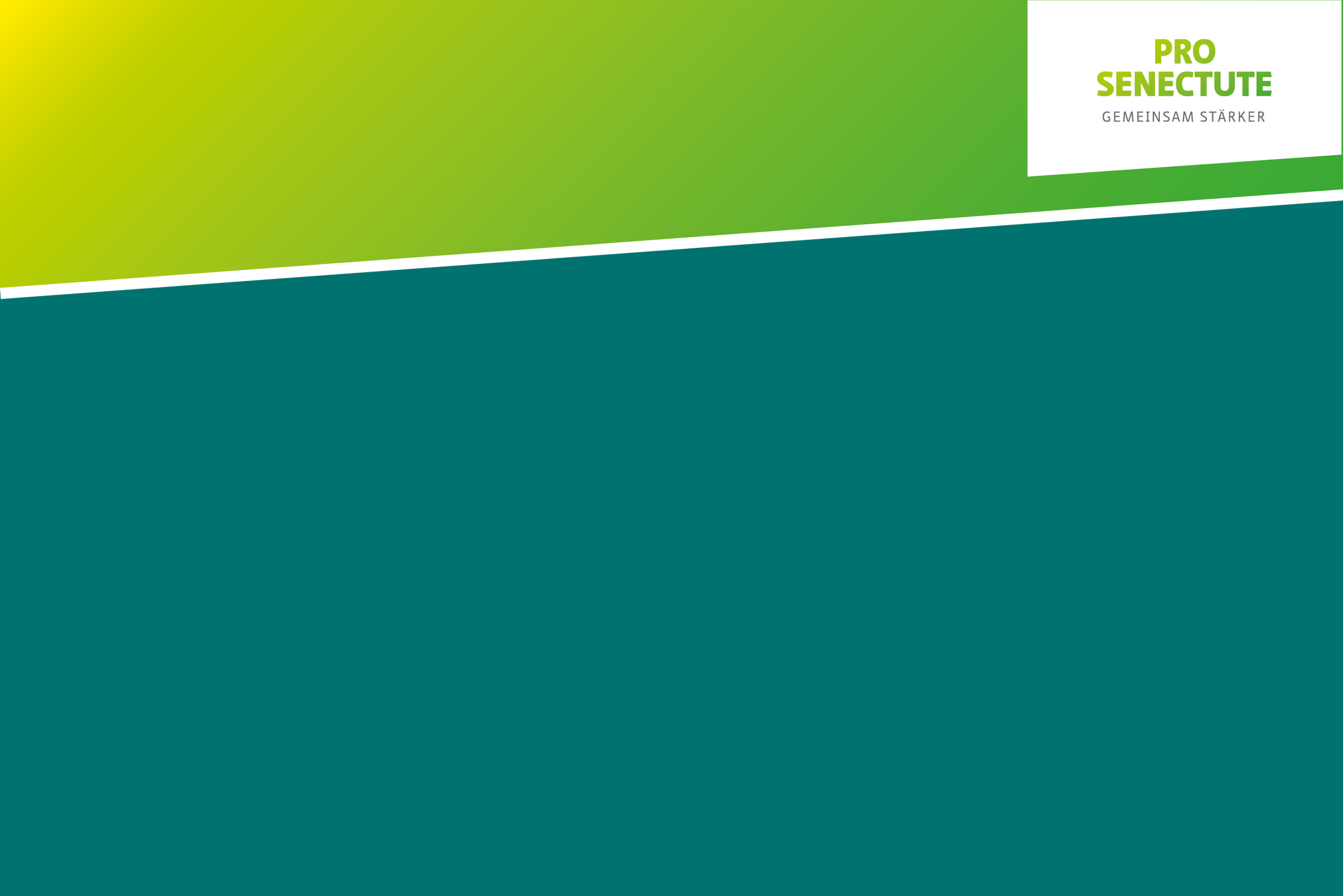 Befragung zur Fachstelle Alter
Pro Senectute Kanton Bern, Fachberatung Gemeinwesenarbeit / Kommunale Altersarbeit
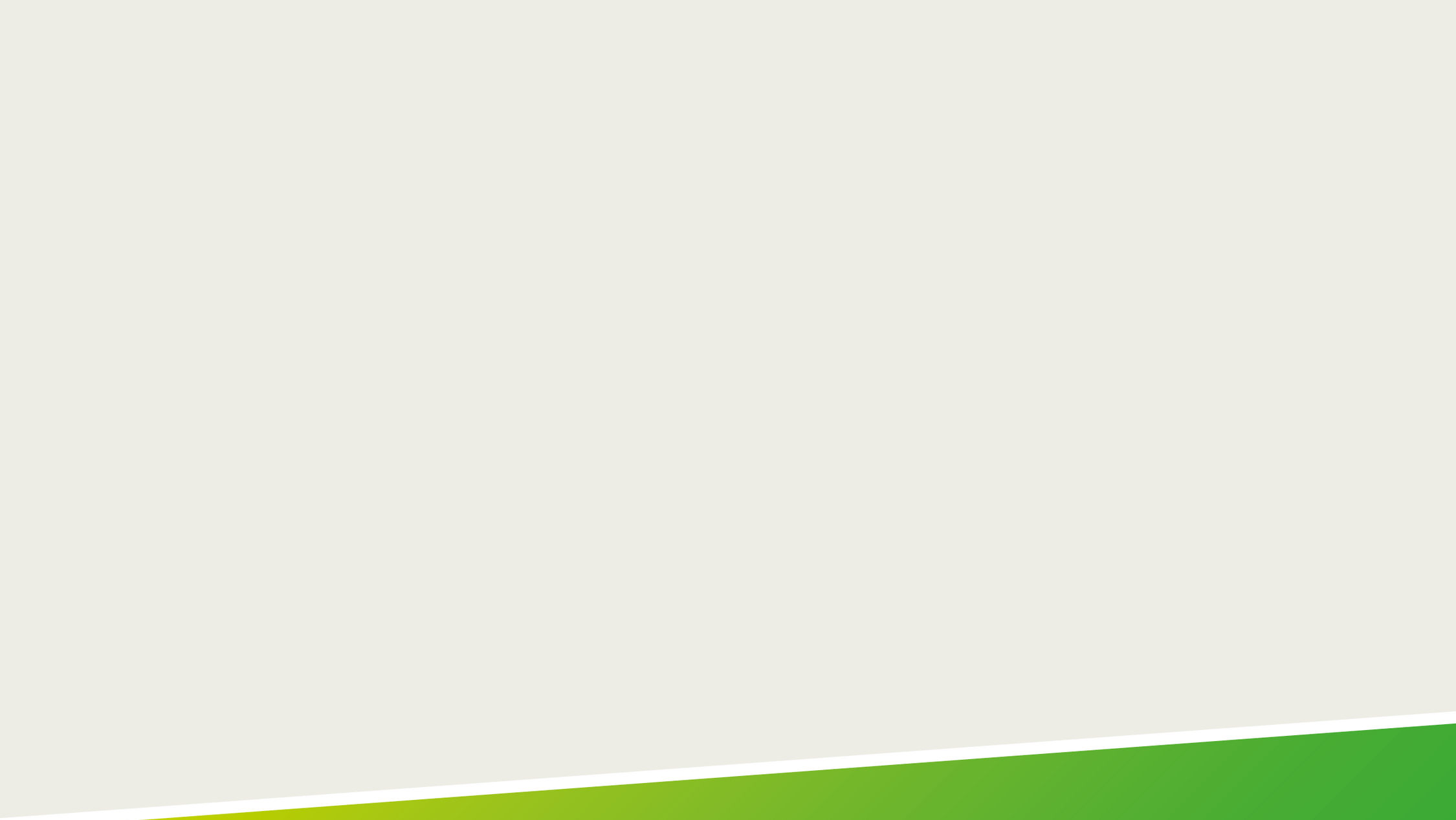 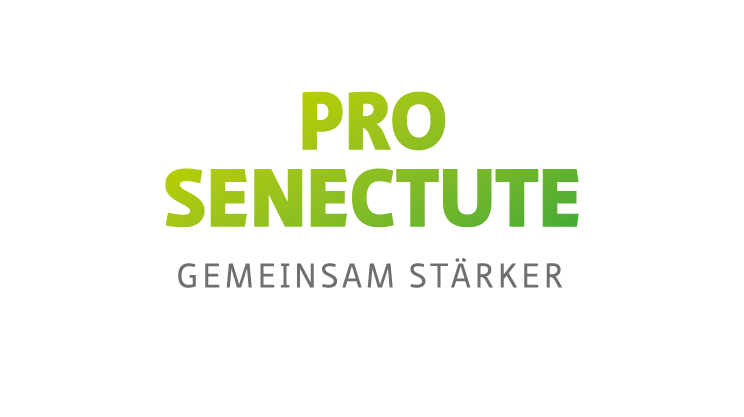 Entwicklung des Fragebogens

Inhalt des Fragebogens

Teilnahmemöglichkeiten

Wer soll teilnehmen?
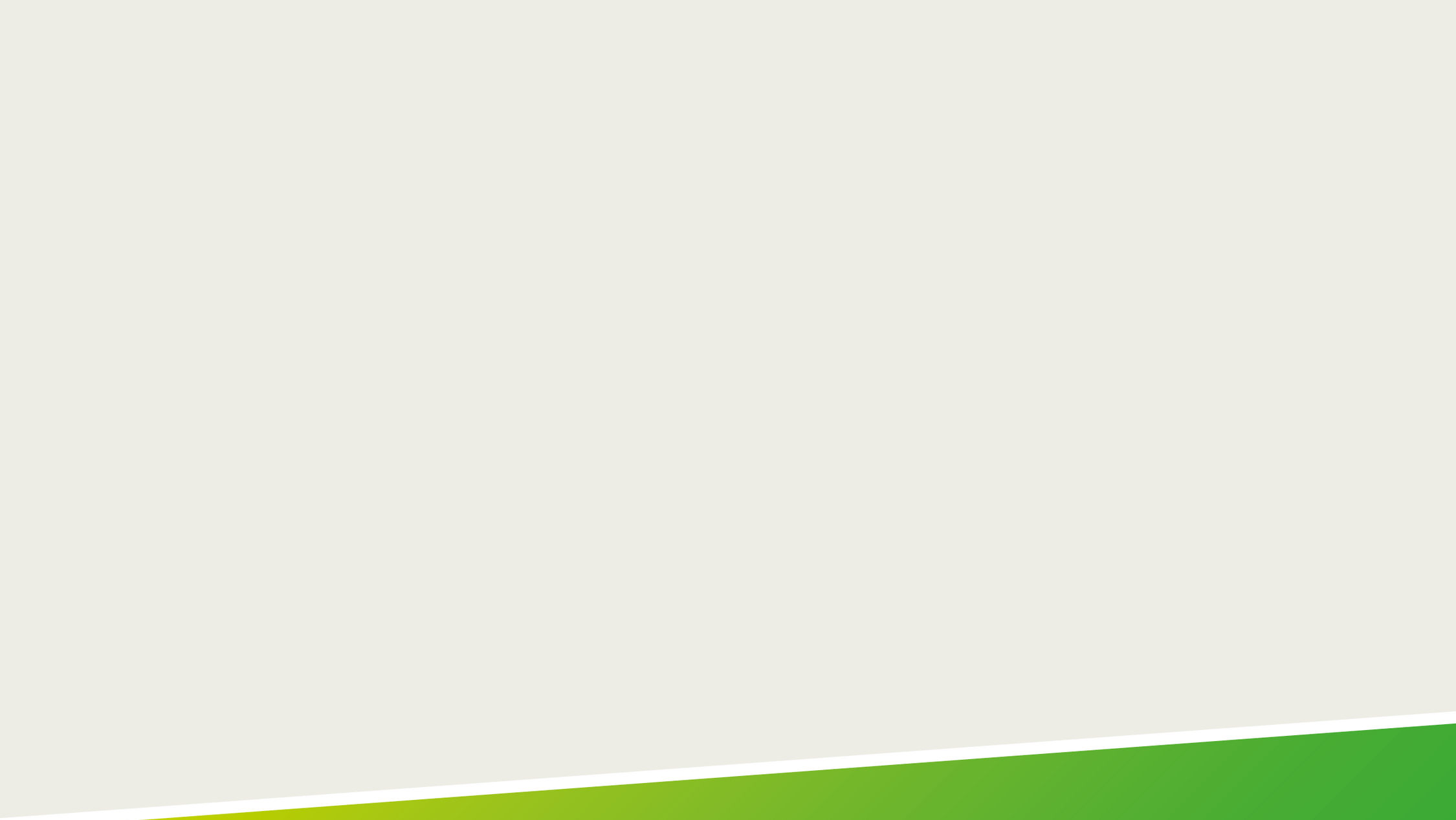 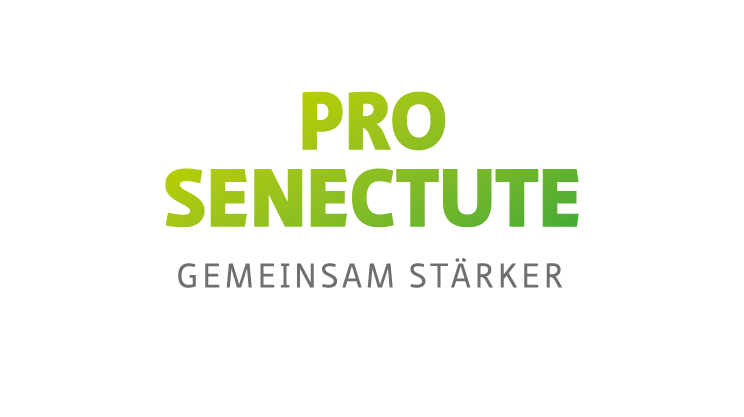 Entwicklung des Fragebogens

Inhalt des Fragebogens

Teilnahmemöglichkeiten

Wer soll teilnehmen?
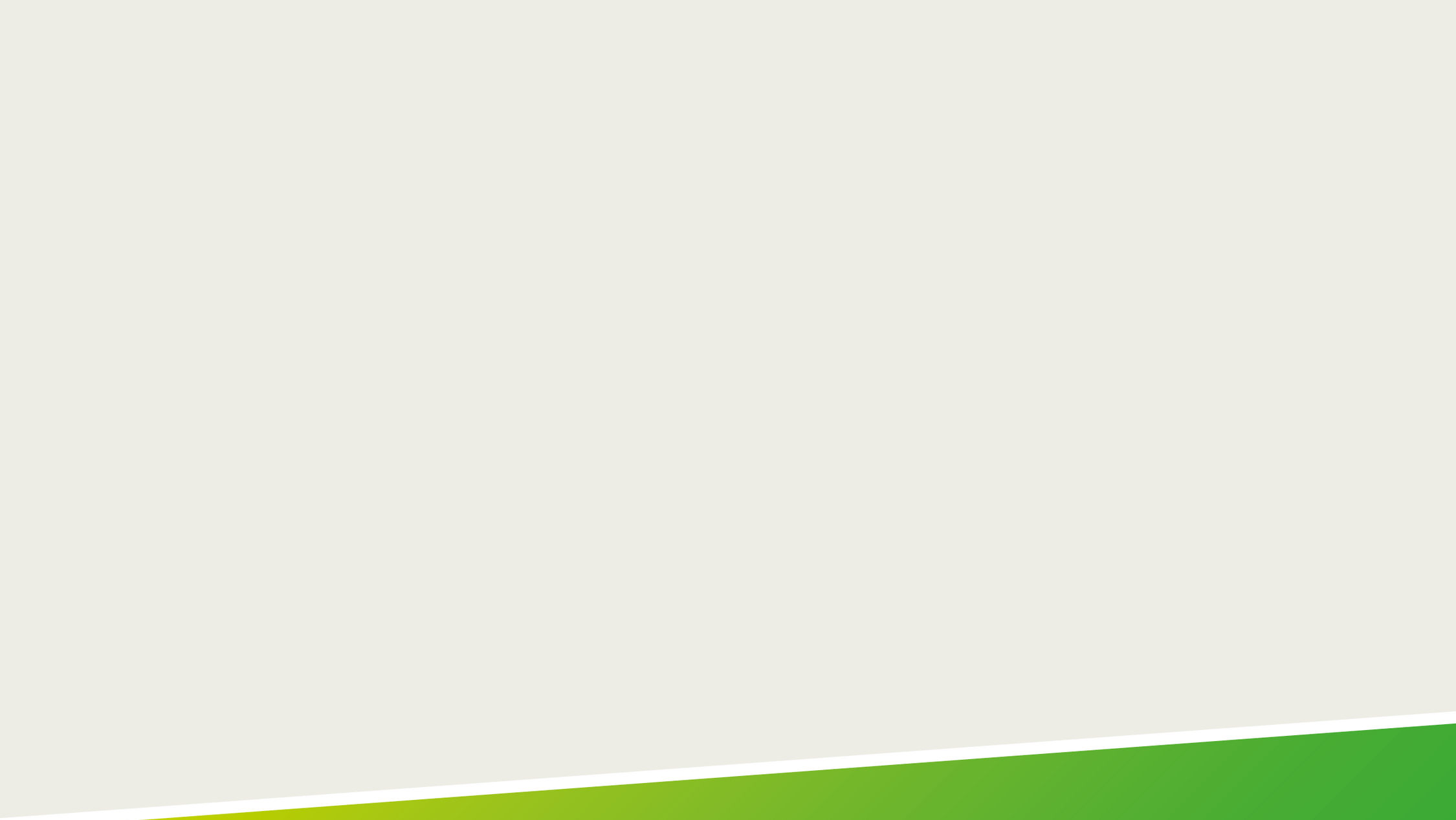 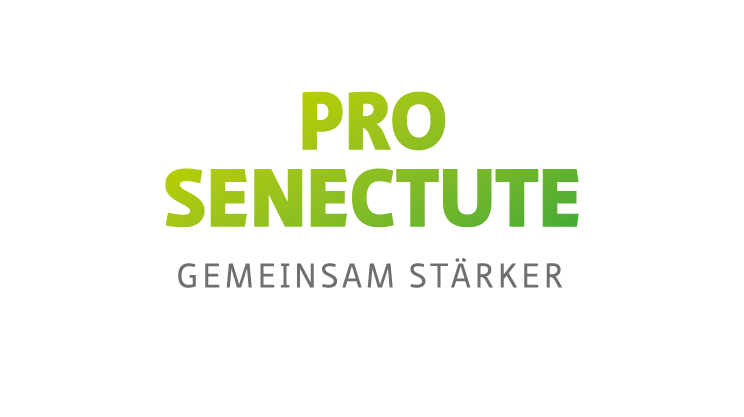 Entwicklung des Fragebogens

Inhalt des Fragebogens

Teilnahmemöglichkeiten

Wer soll teilnehmen?
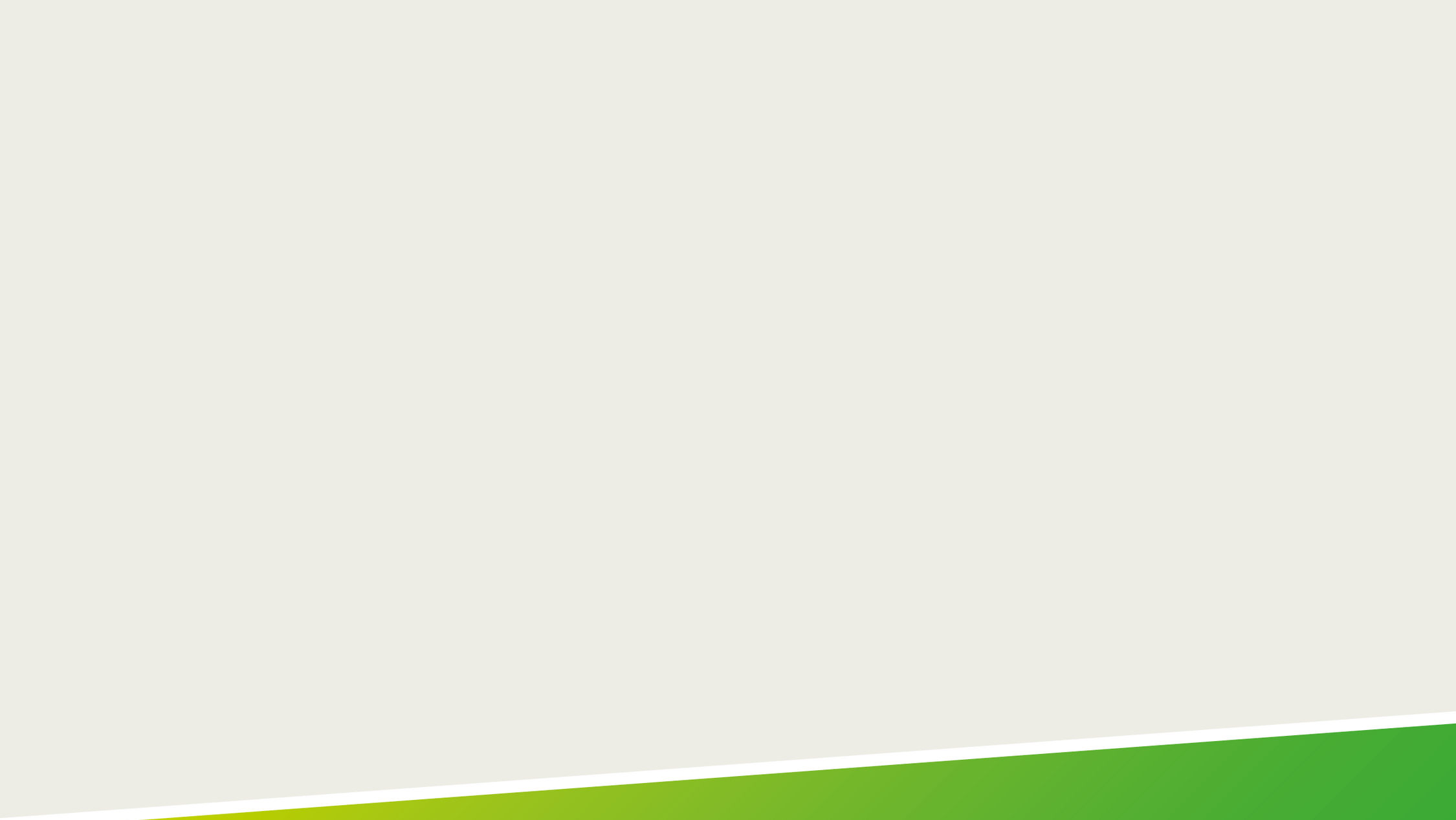 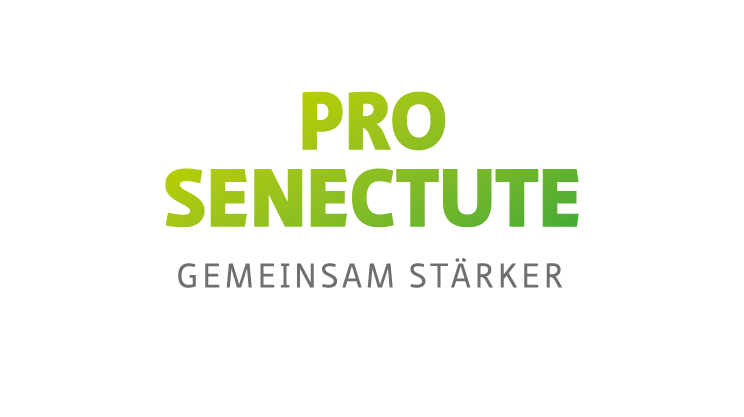 Befragungs-Café

Dienstag, 25. Februar, 15.30-17.30
Alte Mühle Langenthal
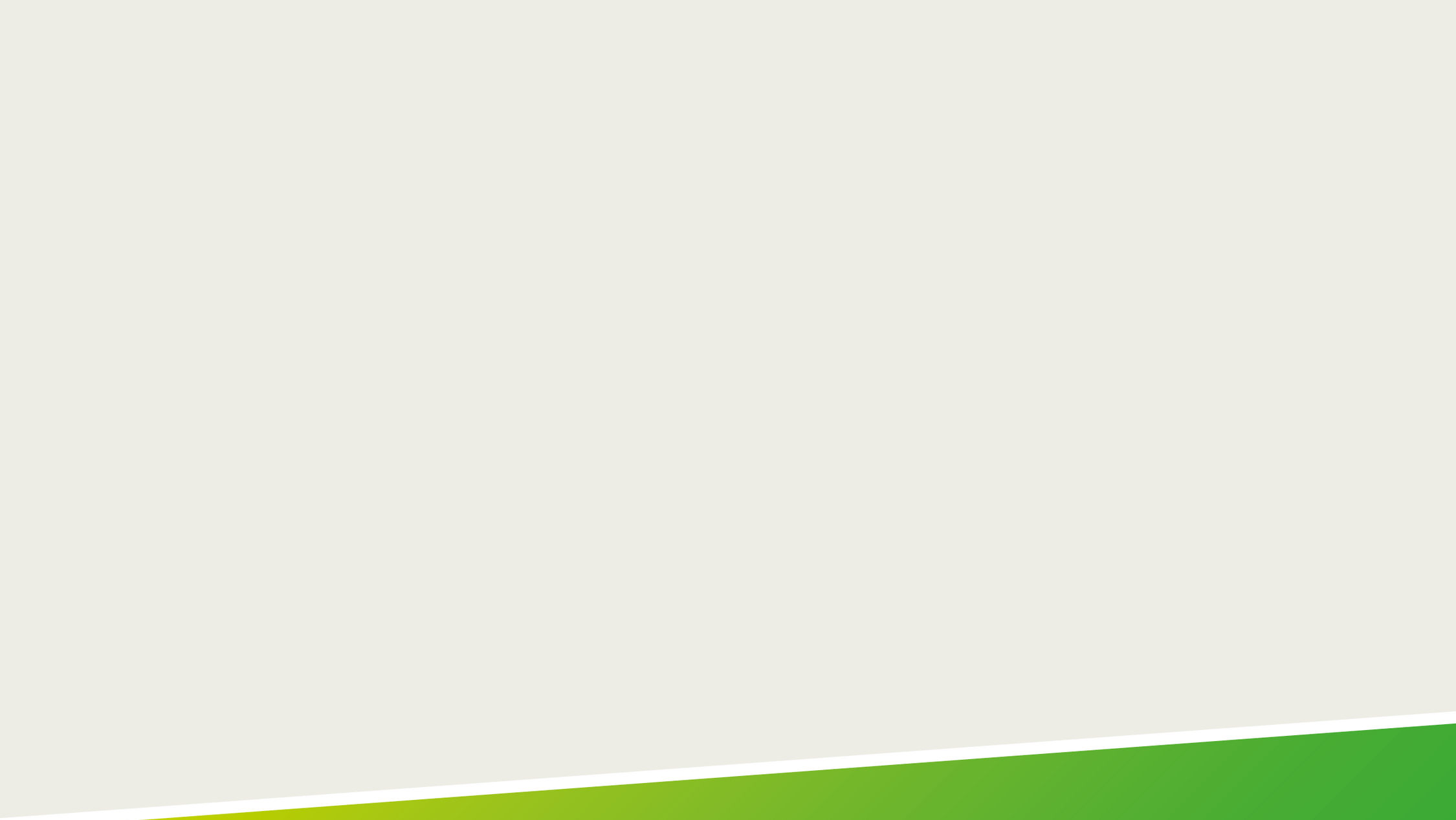 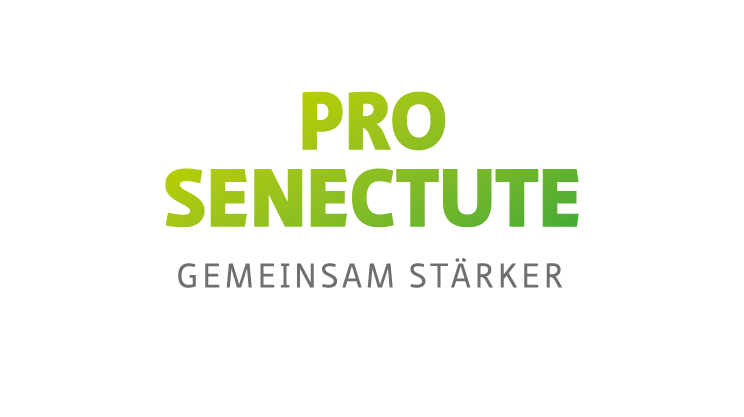 Entwicklung des Fragebogens

Inhalt des Fragebogens

Teilnahmemöglichkeiten

Wer soll teilnehmen?
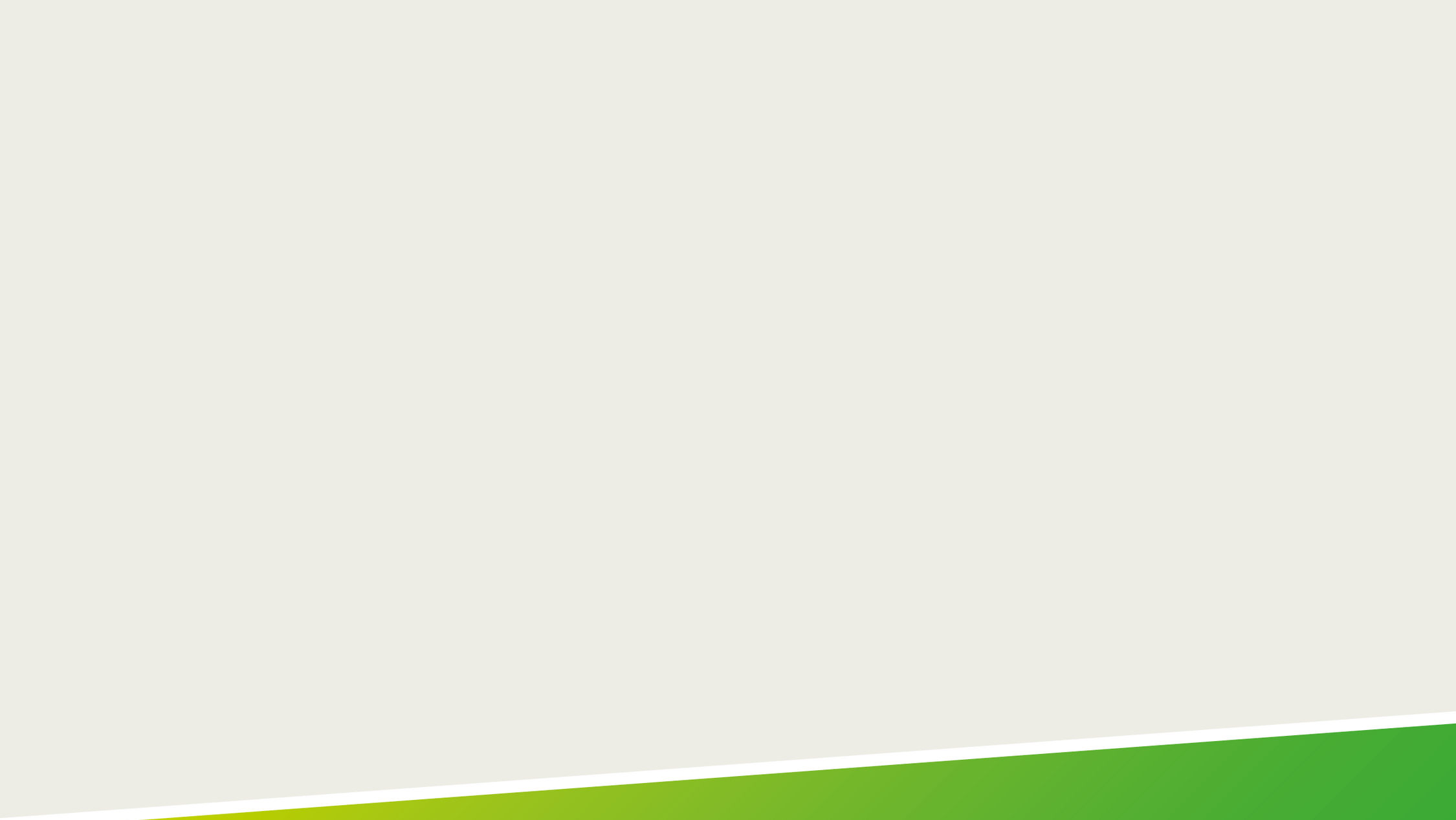 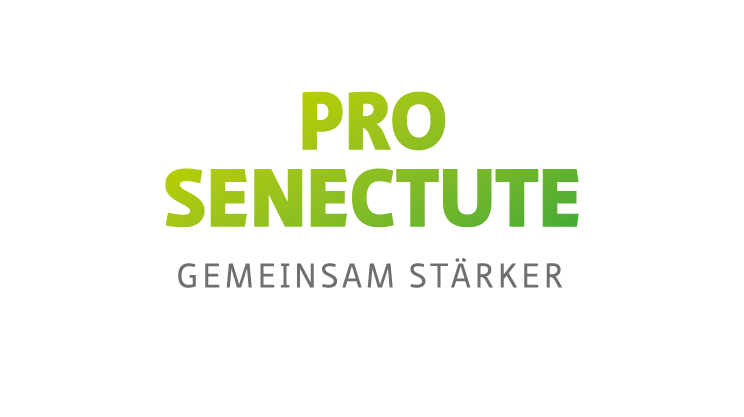 Jetzt sind Sie dran! 

Danke, 
dass Sie den Fragebogen ausfüllen 
und Bekannte informieren.
Fragebogen – in Papier
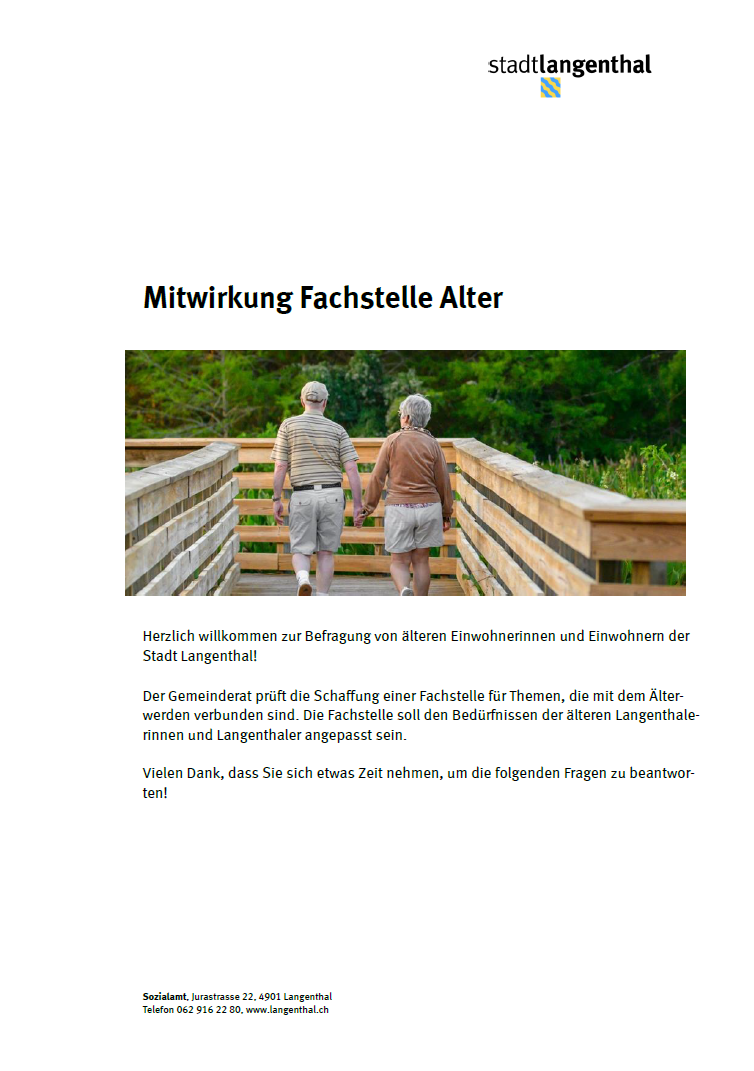 Liegt auf.
21
Fragebogen – online
Demo.
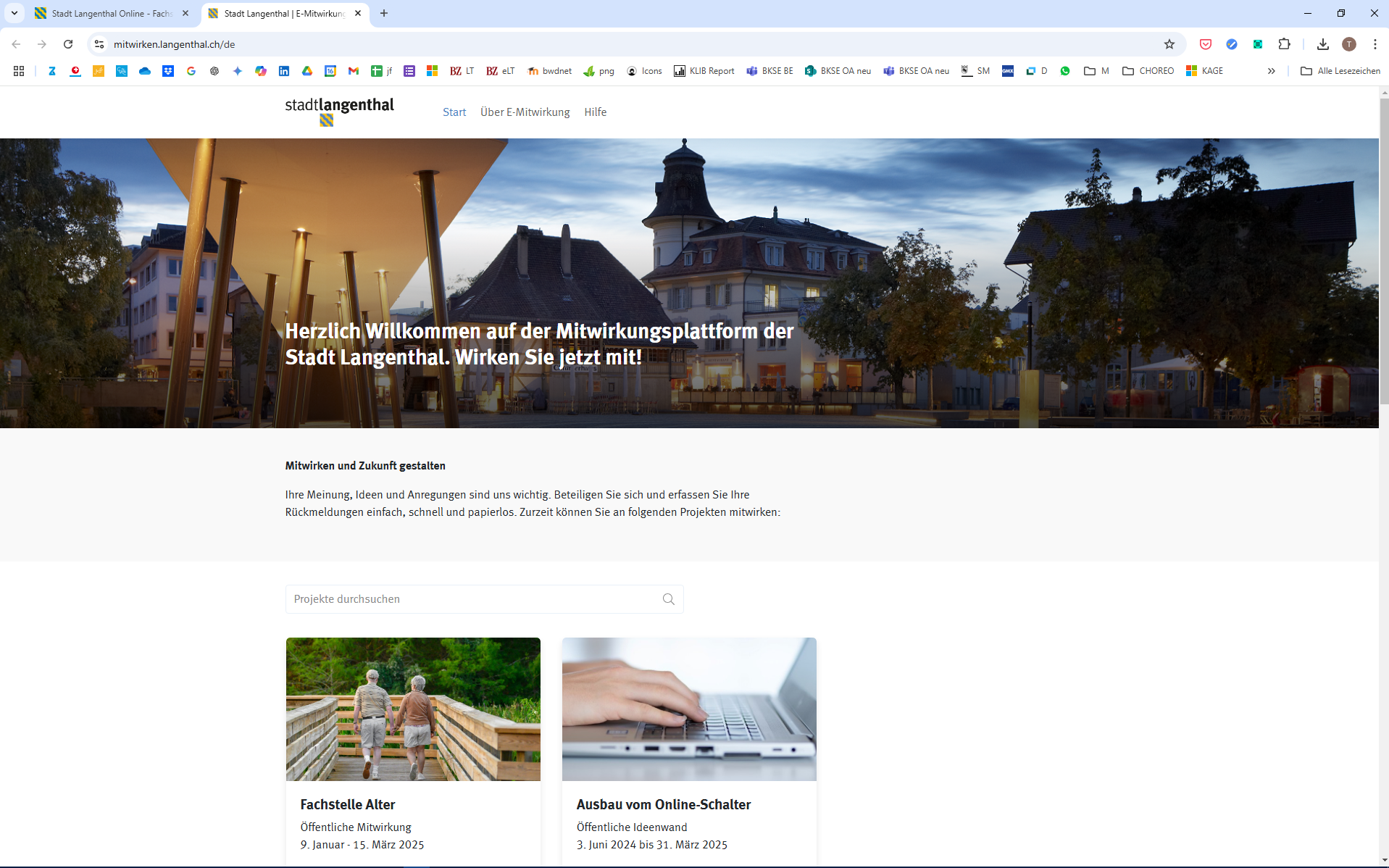 22
Vorteile der digitalen Mitwirkung
Erhalten Sie Zugriff auf alle relevanten Unterlagen.
Erfassen Sie Ihre Stellungnahme papierlos, einfach, orts- und zeit-unabhängig. 
Ermöglichen Sie uns eine effiziente Auswertung und Nachbearbeitung.
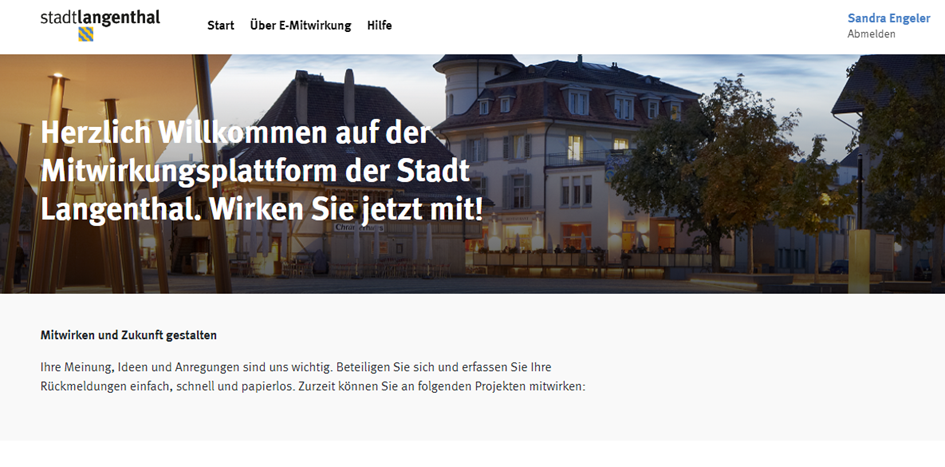 23
E-Mitwirkung ist eine sichere Lösung
Die E-Mitwirkung ist schweizweit erfolgreich im Einsatz.
Ihre Daten werden nicht an Dritte weitergegeben und sind nur für uns einsehbar.
Die Daten werden in einem zertifizierten Rechenzentrum in der Schweiz gespeichert.
Den Link zu den gesamten Nutzungs- und Datenschutz-bestimmungen finden Sie auf der Plattform.
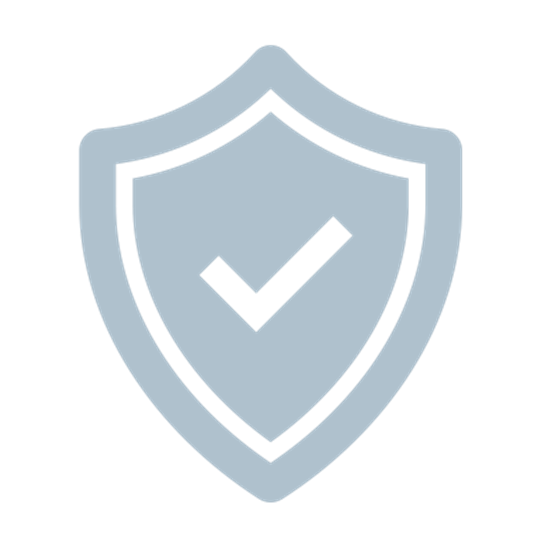 24
Schritt 1: Informieren Sie sich
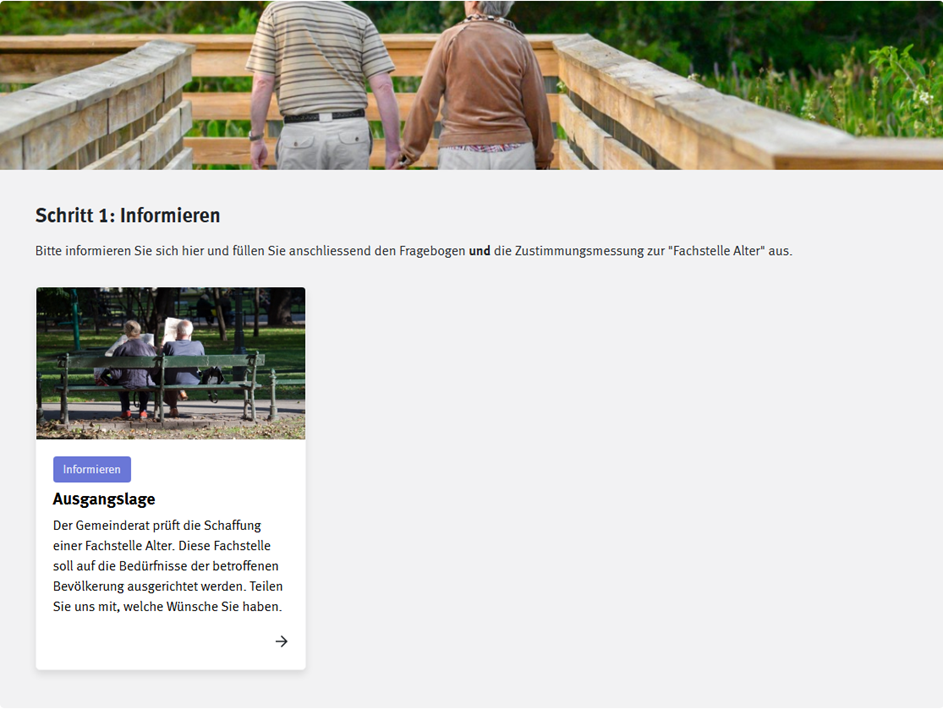 Besuchen Sie die Plattform: mitwirken.langenthal.ch
Wählen sie das Register "Über E-Mitwirkung" und schauen Sie sich den Erklärungsvideo an.
Wählen Sie auf der Startseite das Projekt "Fachstelle Alter" aus. Wir haben Ihnen sechs Kacheln mit Informationen aufbereitet.
25
Schritt 2: Registrieren Sie sich
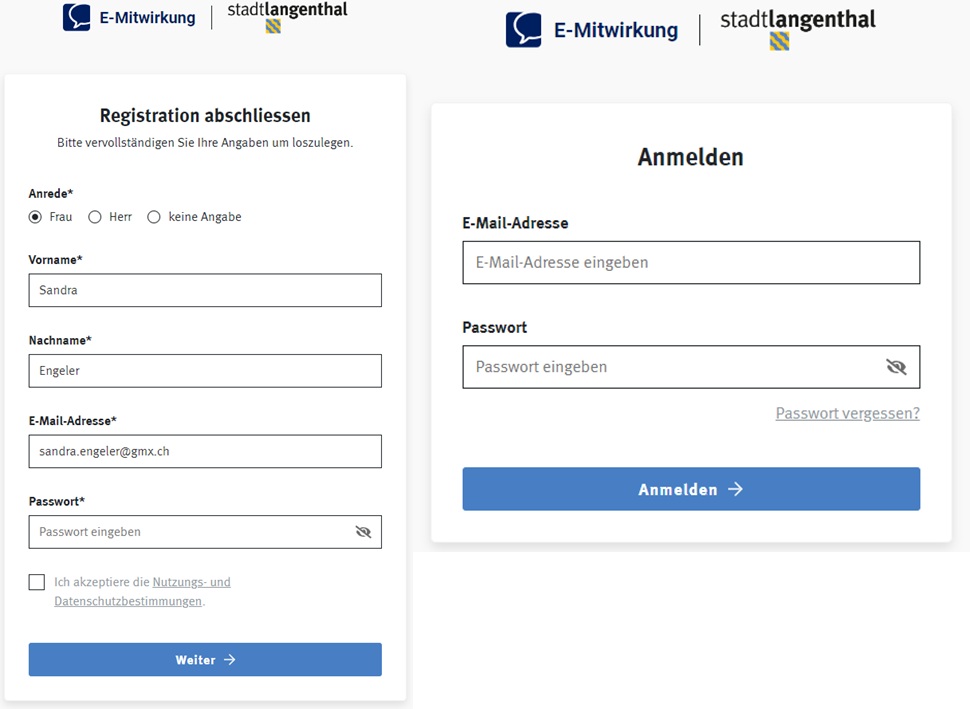 Registrieren Sie sich mit Ihrer E-Mail-Adresse und wählen Sie ein Passwort.
Sie erhalten eine Bestätigungs-mail. Nun können Sie sich anmelden.
26
Hilfe: Nutzen Sie den technischen Support
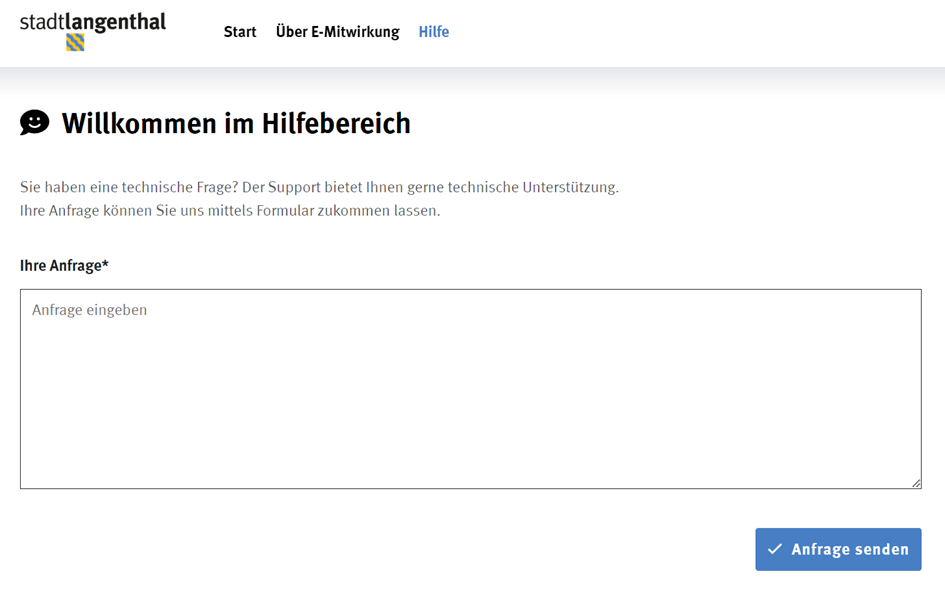 Wir haben einen 1st Level-Support mit der Firma Konova vereinbart.
Wählen Sie das Register "Hilfe" an.
Füllen Sie das Kontaktformular aus und senden Sie es digital ab.
Sie erhalten Hilfestellung per Mail.
27
Fragebogen – Anonymität
Fragebogen – in Papier	anonym

Fragebogen – online	unter Angabe der E-Mail-Adresse
	- keine aktive Zuordnung Name – Inhalt
	- nach Auswertung: Löschung der Einzelantworten
28
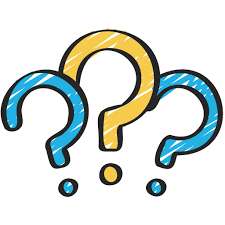 29
Weiteres Vorgehen
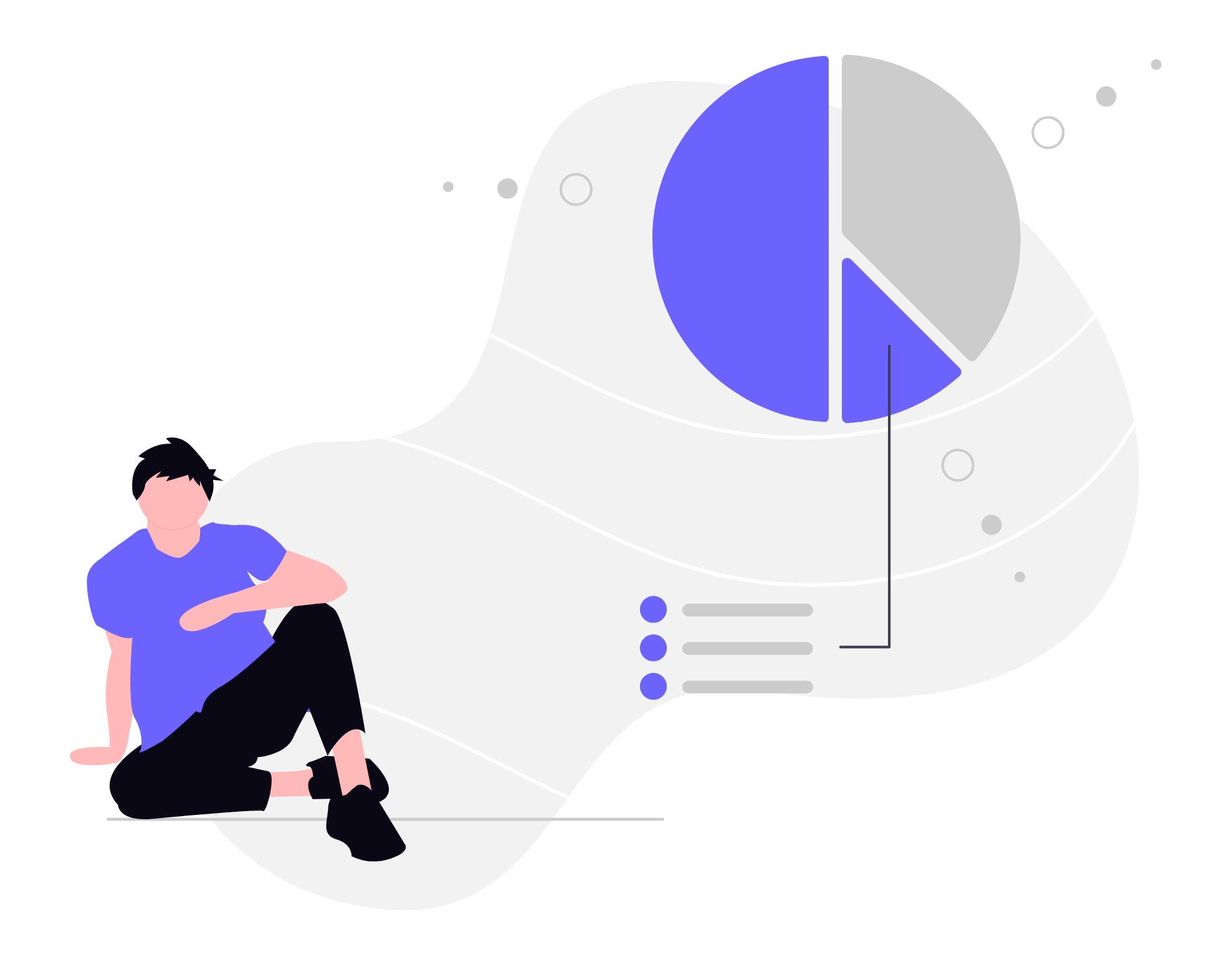 30
Nächste Schritte
31
Nächste Schritte
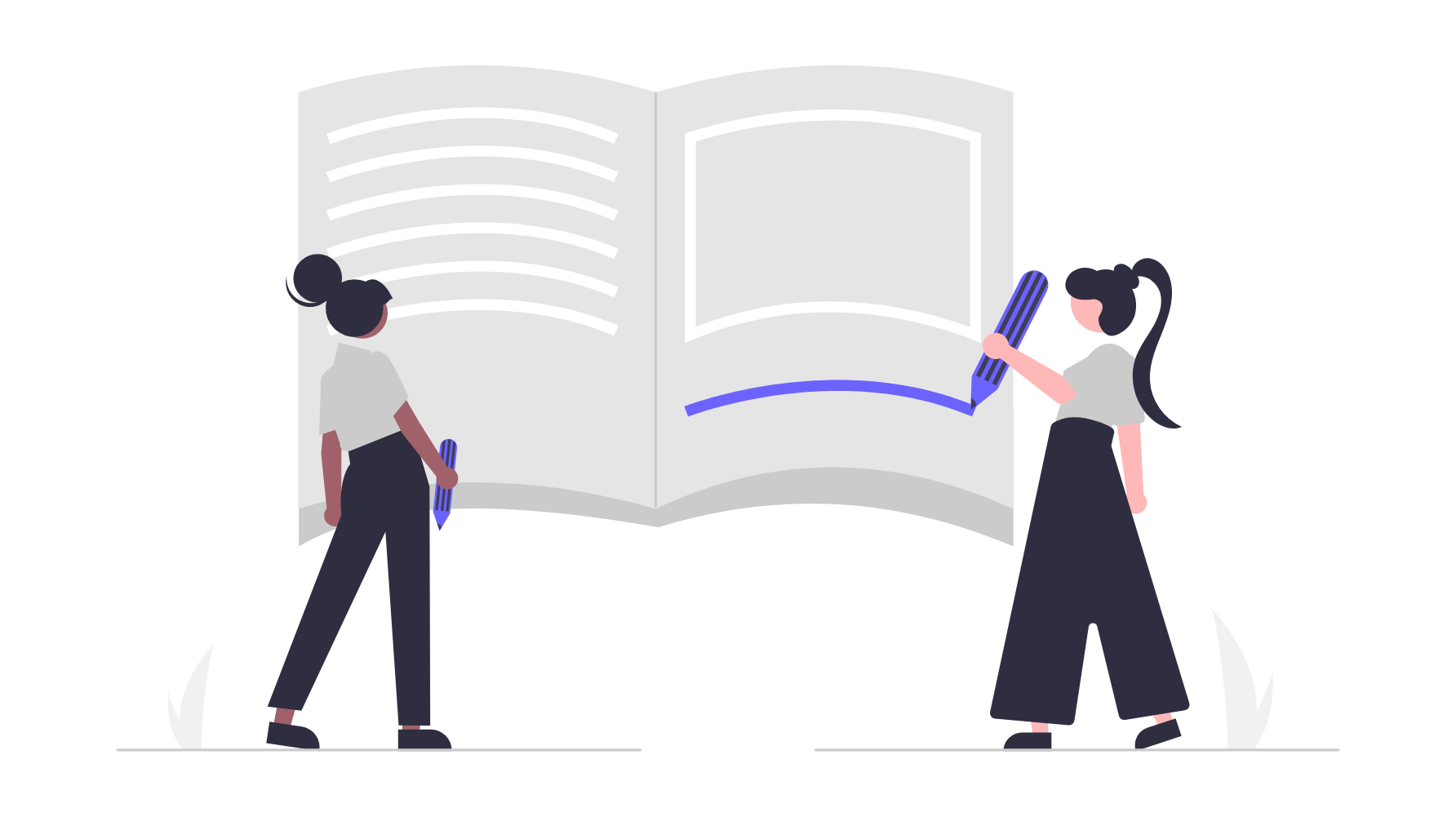 32
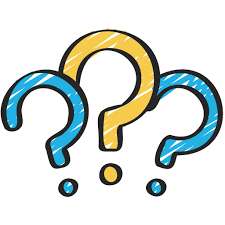 33
Austausch
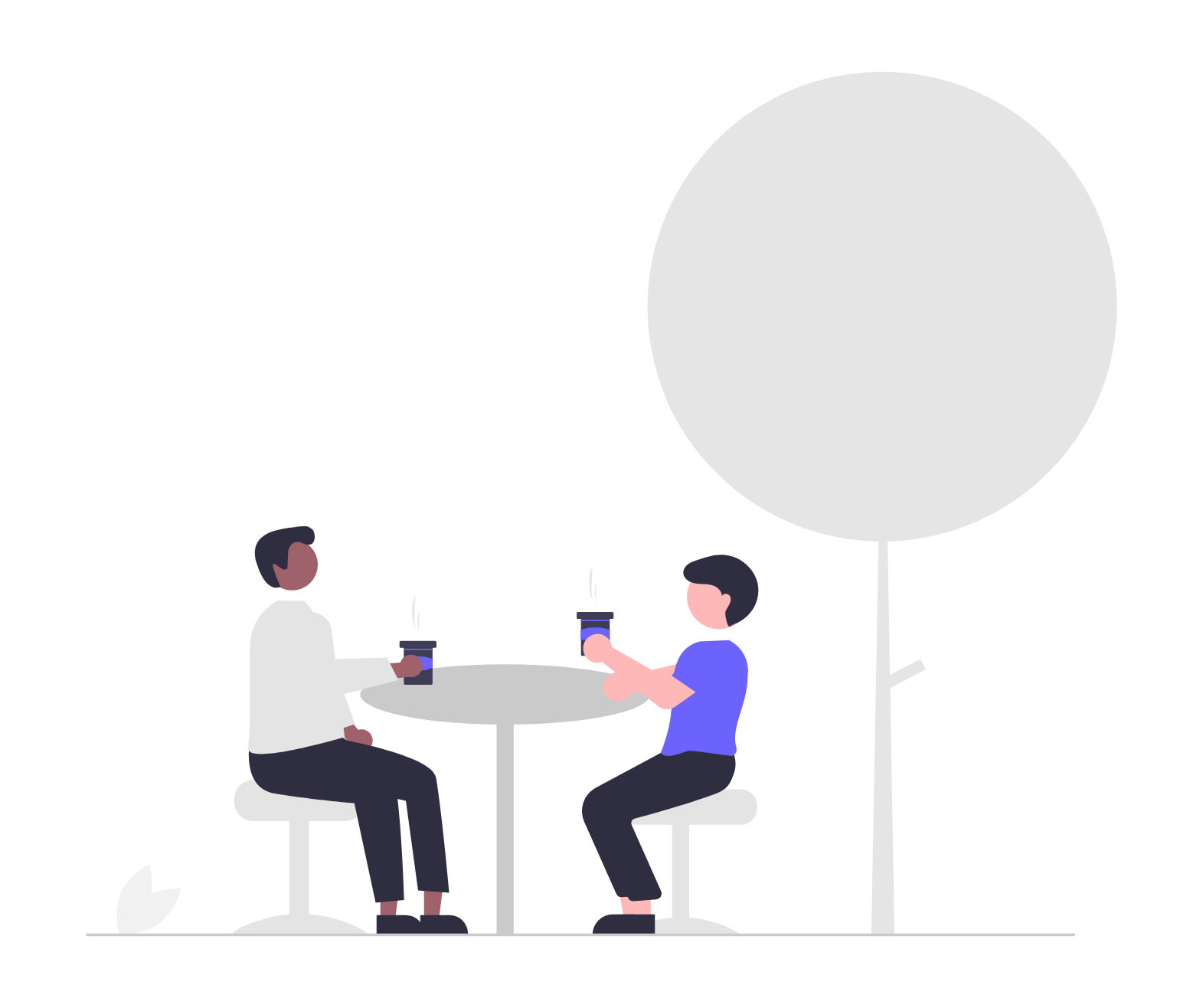 34
Herzlichen Dank